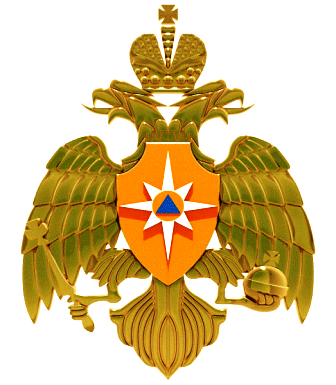 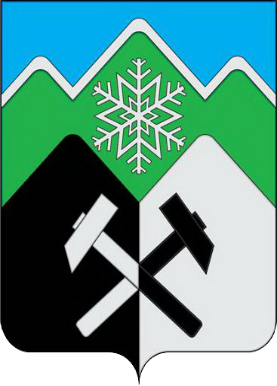 ПАСПОРТ
Единой дежурно-диспетчерской службы
 Таштагольского муниципального района
Кемеровской области – Кузбасса
РУКОВОДСТВО МУНИЦИПАЛЬНОГО ОБРАЗОВАНИЯ И ЕДДС
Глава Администрации Таштагольского муниципального района – 
председатель КЧС и ОПБ
Орлов Андрей Геннадьевич
тел: 8 (38473) 3-30-10
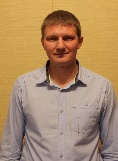 Начальник отдела ГО и ЧС
Таштагольского муниципального района
Детков Денис Владимирович
тел: 8 (38473) 3-34-20
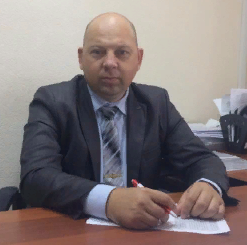 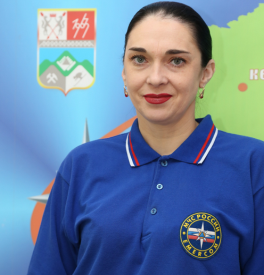 Начальник МКУ «Единая дежурно-диспетчерская служба» 
Таштагольского муниципального района
Овчарук Татьяна Ивановна
тел: 8 (38473) 3-32-37
2
КРАТКАЯ  ХАРАКТЕРИСТИКА ТАШТАГОЛЬСКОГО МУНИЦИПАЛЬНОГО РАЙОНА
5 псо
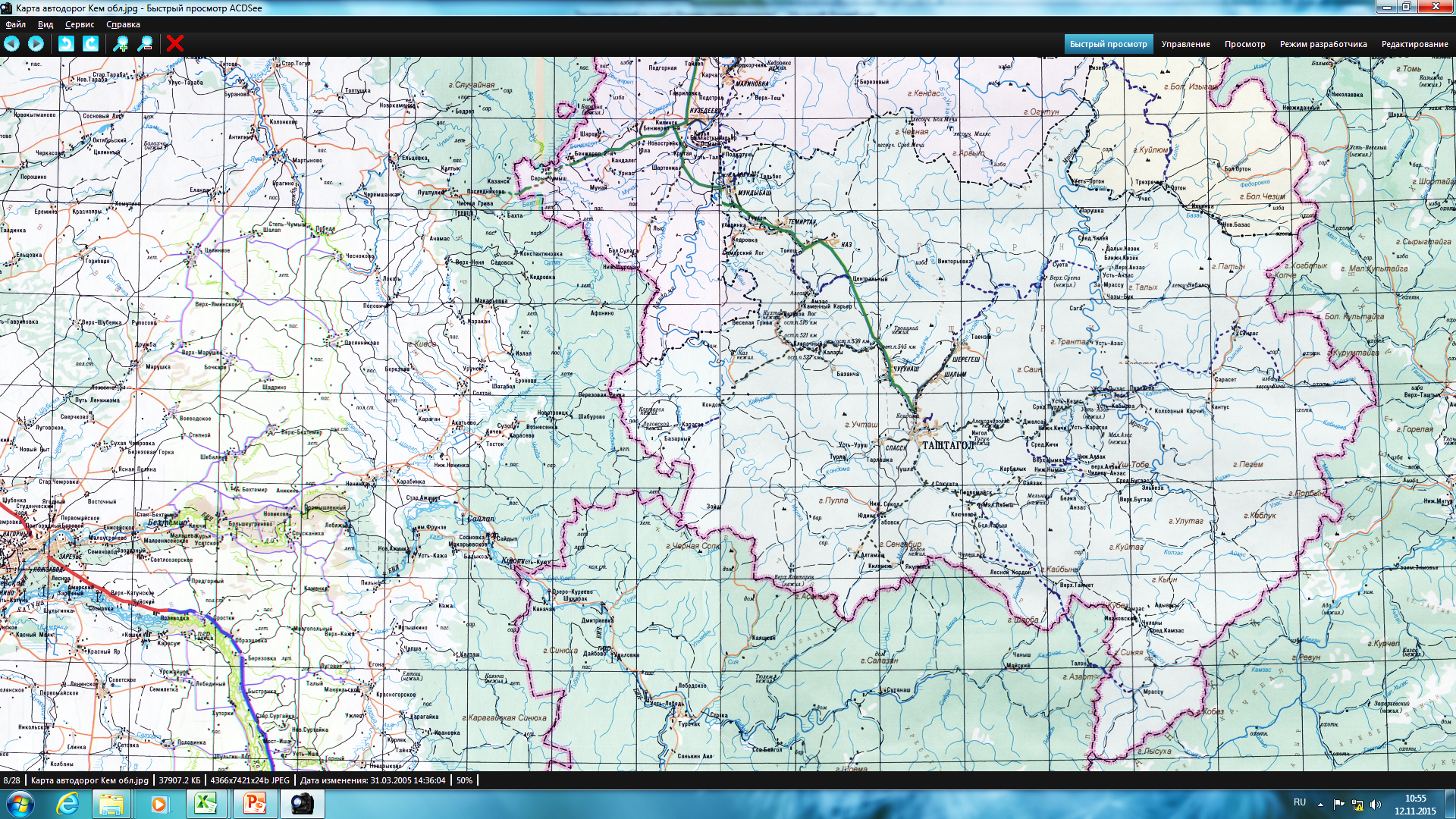 Таштагольский район
пгт.Мундыбаш
пгт.Темиртау
Потенциально опасные объекты: химически опасных – 0;
взрывопожароопасных – 3
пгт. Каз
Социально значимые объекты/в том числе с круглосуточным пребыванием людей: 
 общеобразовательные школы – 23;
 высшие учебные заведения – 0;
 детские сады – 28;
детских домов – 1; 
 учреждения здравоохранения – 6 (на 651 койко-место);
областного подчинения – 0;
театры – 0;
 музеи – 3;
 кинотеатры – 0;
 библиотеки – 27;
прочих – 16;
Объекты религиозного культа (храмы, монастыри) – 4 (православные христианские)
УГОЧС
КЧС и ОПБ
пгт.Шерегеш
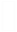 ПСС
г.ТАШТАГОЛ
Таштагольский муниципальный район входит в состав Кемеровской области – Кузбасса. На юге и западе граничит с республикой Алтай, Алтайским краем, на севере с Новокузнецким муниципальным районом и Междуреченским городским округом Кемеровской области – Кузбассу, на востоке с республикой Хакасия. Общая протяженность его границ 850 км.
3
3
РАЗМЕЩЕНИЕ ЕДДС ТАШТАГОЛЬСКОГО МУНИЦИПАЛЬНОГО РАЙОНА
Адрес: 
Российская Федерация, 652990, 
Кемеровская область-Кузбасс, 
г. Таштагол, ул. Ленина, 60,
тел. 8 (38473) 3-32-37, 3-31-69, 
факс 8 (38473) 3-32-37
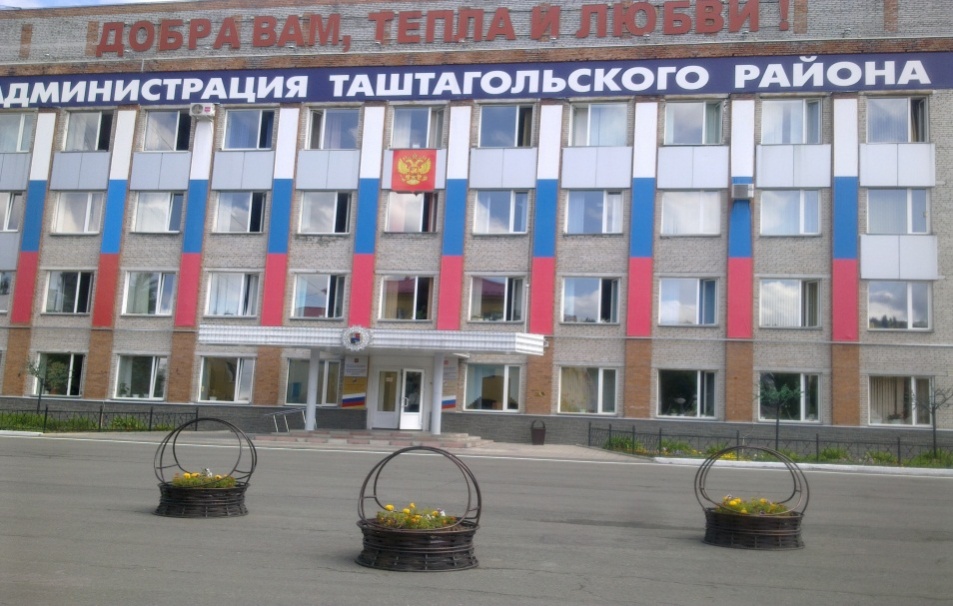 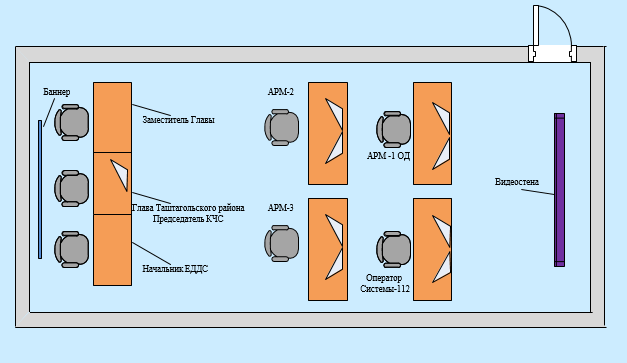 ЕДДС Таштагольского муниципального района размещена в здании Администрации 

Общая площадь – 90 кв. м.
Площадь зала ОДС – 50 кв. м.
4
ТЕХНИЧЕСКОЕ ОСНАЩЕНИЕЕДДС ТАШТАГОЛЬСКОГО МУНИЦИПАЛЬНОГО РАЙОНА
5
ПОТЕНЦИАЛЬНО ОПАСНЫЕ ОБЪЕКТЫ
Шахта «Казская»
ОАО «Евразруда»
Шахта «Шерегешская»
ОАО «Евразруда»
Шахта «Таштагольская»
ОАО «Евразруда»
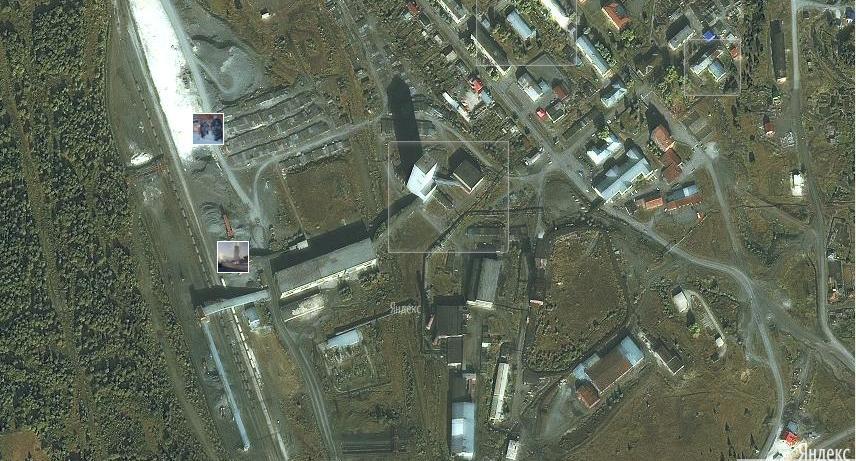 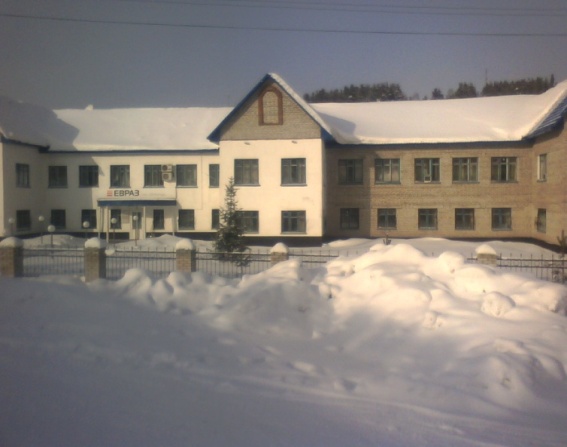 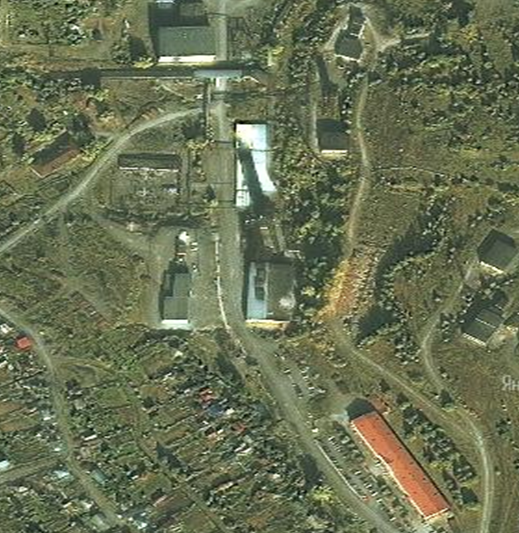 652930,  пгт. Каз, 
ул. Ленина, 1
652971,  пгт. Шерегеш, 
ул. Советская, 1-а
652990,  г. Таштагол, 
ул. Ленина, 21
6
СВЕДЕНИЯ О ЧРЕЗВЫЧАЙНЫХ СИТУАЦИЯХ, 
ПРОИЗОШЕДШИХ НА ТЕРРИТОРИИ  
ТАШТАГОЛЬСКОГО МУНИЦИПАЛЬНОГО РАЙОНА
В ПЕРИОД 2018 - 2022 ГОДА
В период 2018 - 2022 года на территории Таштагольского муниципального района чрезвычайных ситуаций не произошло. 
техногенные ЧС – 0; 
природные ЧС – 0; 
биолого-социальные ЧС – 0.
7
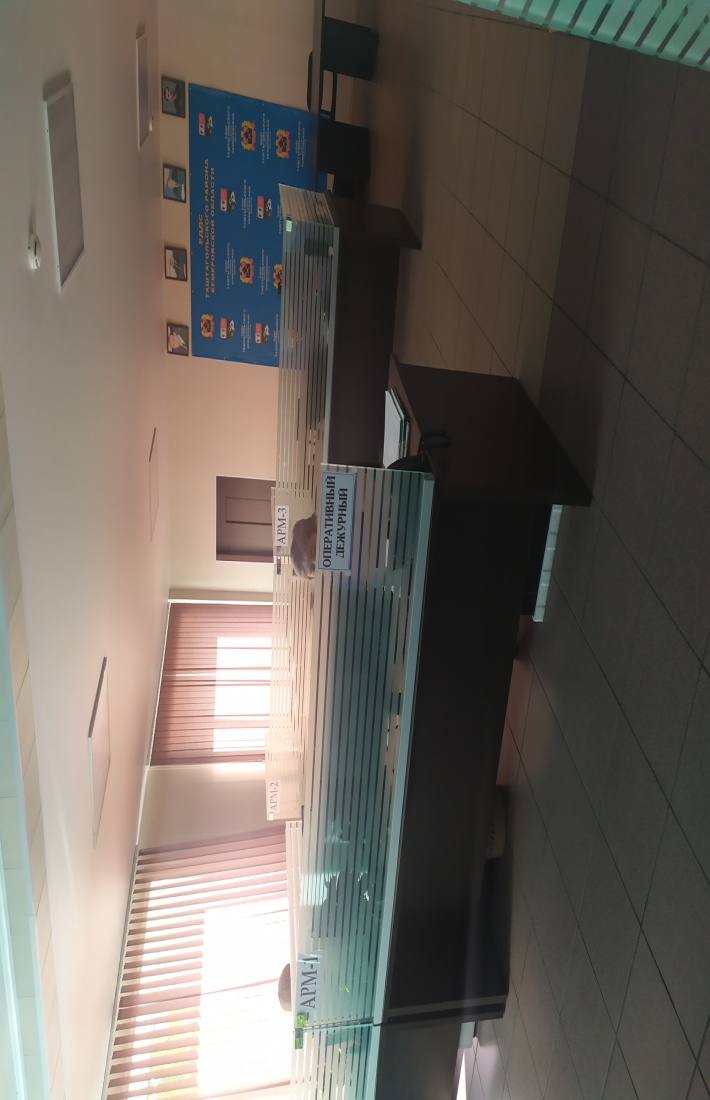 РАБОЧИЕ МЕСТА ПЕРСОНАЛА ДЕЖУРНОЙ СМЕНЫ
ЕДДС ТАШТАГОЛЬСКОГО МУНИЦИПАЛЬНОГО РАЙОНА
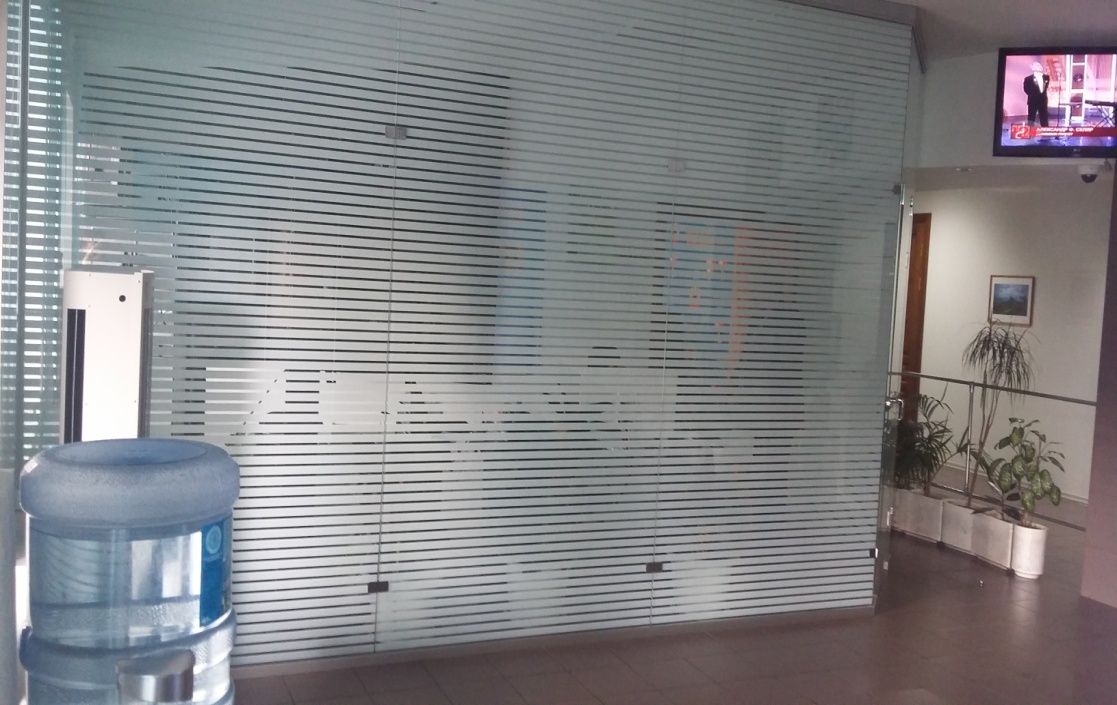 Рабочее место оперативного дежурного ЕДДС
Рабочий кабинет ЕДДС
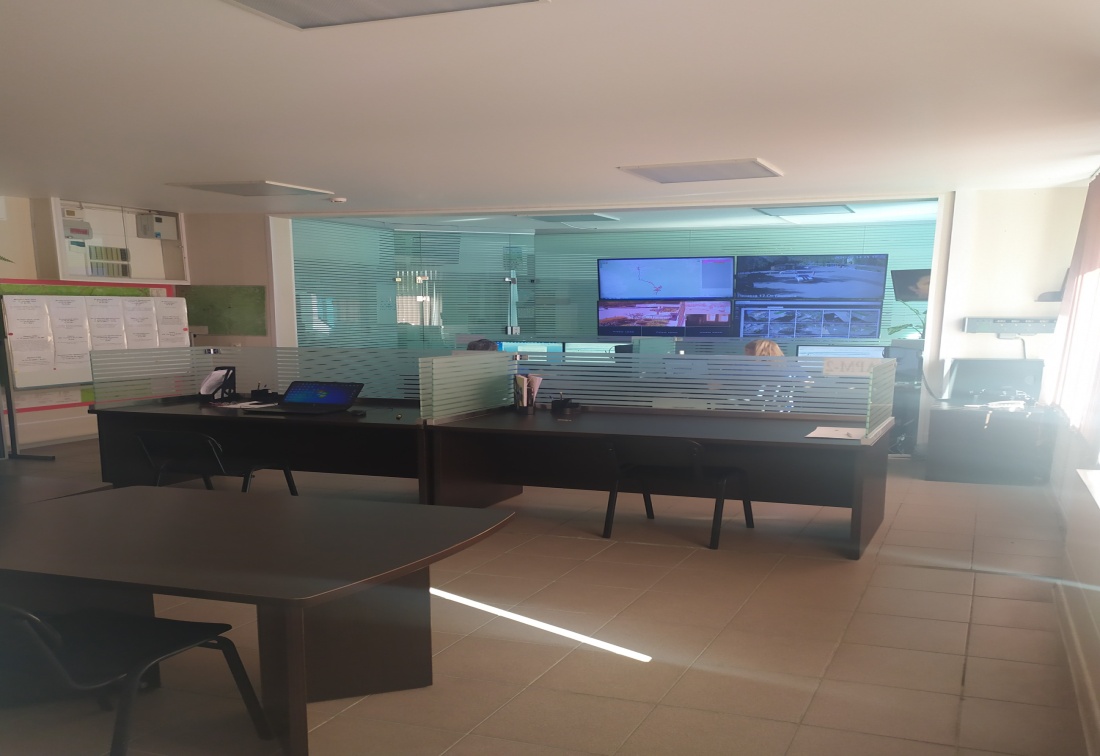 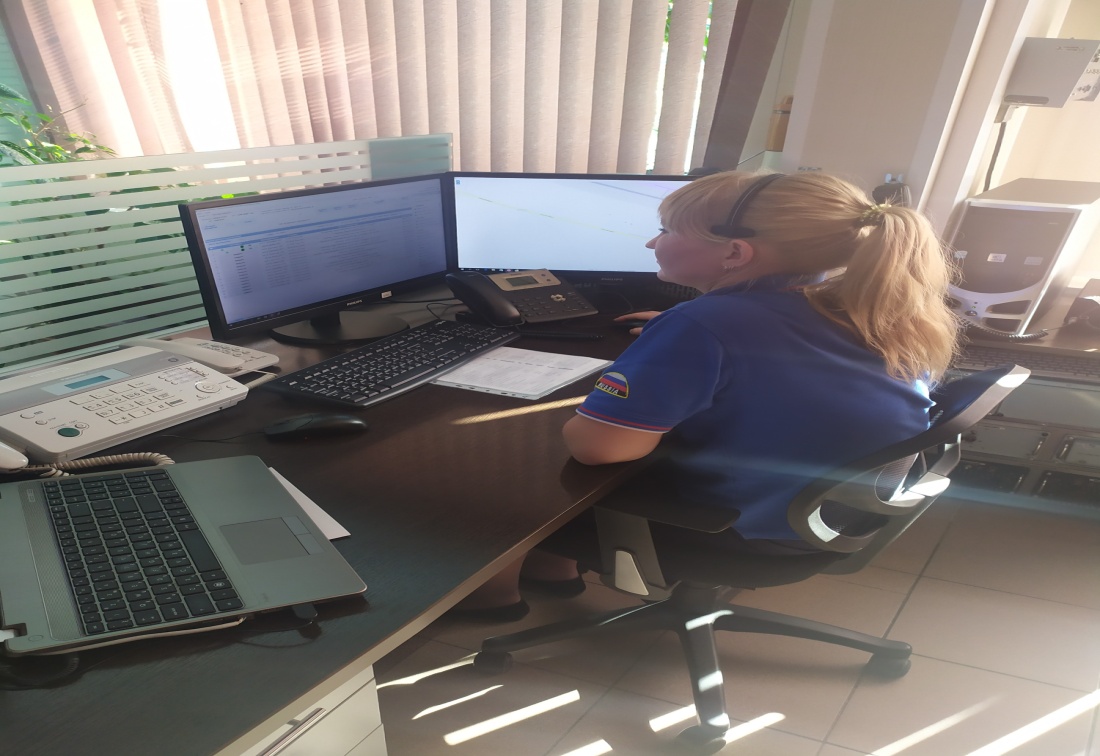 Оперативный зал ЕДДС
8
Рабочее место оператора Системы - 112